请输入实验编号
确认
[Speaker Notes: Control and manually enter by experimenter]
欢迎参加本次实验!在本次实验中，你将会运用你的普通话能力对听到的声音作出判断和排列。如这个例子所示，普通话中有四个声调：一声	yōu	二声 	yóu	三声 	yǒu	四声 	yòu	优 		游		友		右实验一共有四页，各代表四个声调中的一个。在每一页中你将会被考察辨别声调的能力。你将会听到一些音频。同一页中的声音都属于同一个声调。请你根据你对普通话声调的了解和经验，作出如下判断，并进行评分和分类：1）该声音对其所属的声调是否典型？（例如，听起来像一声吗？）2）对比所有的音频，它们听起来是否相似或者不同？
点击开始实验
[Speaker Notes: 阳平 阴平 上声 去声]
实验即将开始
在下面几页屏幕中，你将会看到20个声音图标。每一页中的声音都属于同一个声调，并节选于普通话母语者的真实发音片段。其中一些声音也许会听起来比另一些更典型。请依次点击屏幕上的每一个图标，仔细聆听，并根据它们对这个声调的代表性进行排序。你可以拖动这些图标，把它们放置在水平坐标轴上恰当的位置。水平轴是连续性的，越往左边表示声音越不典型、越不自然；越往右边表示声音越典型、也越自然。注意这不应该和声音的清晰程度或个人差异有关系。请注意，图标之间的距离表示声音的相似程度。如果你将若干图标放得较近，表示你认为它们之间差别较小。如果较远，则表示它们之间的差别越大。每一页你都有20分钟的时间可以随意运用。当你完成排序之后，请再把所有的声音听一遍。如果你对你的排列表示满意，可以点击下一页，去排列下一组声调。
开始练习
[Speaker Notes: Real samples of a tone, but how representative they are
Some would sound more canonical/representative/appropriate/typical and some less
In Chinese: 
No things related to speak clearly or dialect difference

Explain the four tones: minimal pair of tones
Bilingual: allowing heritage speakers if they do learn about the tones]
请再次聆听你对所有声音的排列，确认排列无误之后再点击继续。
点击以继续
提示：
请点击黑框里的声音图标，然后拖动到下方的画布上。水平线的左端表示这个声音对这个声调最不具代表性，右端表示最具代表性。
图标之间的纵向位置与该声音是否自然或者典型无关
图标的颜色和声调无关
请注意聆听声音本身
你可以重叠放置图标
请充分利用画布上的空间
注意：请在此写下你排列这些声音的依据和策略
请详细告诉我们你是如何排列这些声音的。请依次描述你分组的方法及原因。例如，“从左往右，第一组的声音听起来……，因为……”
练习
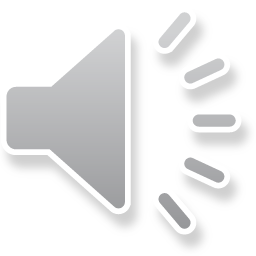 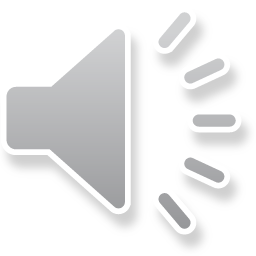 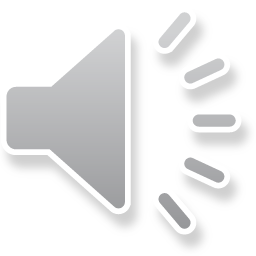 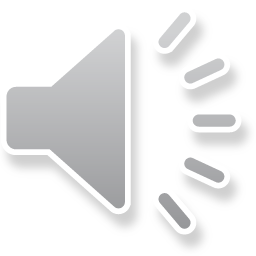 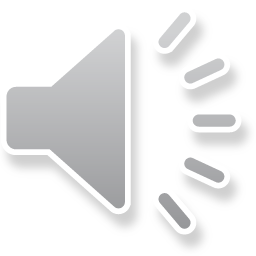 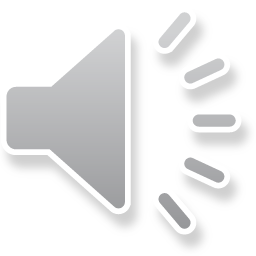 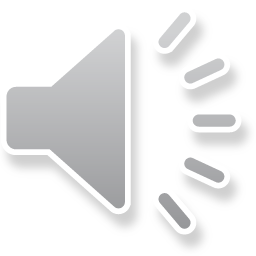 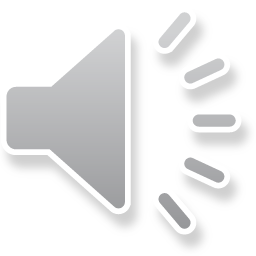 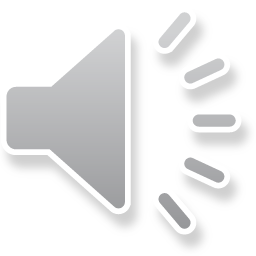 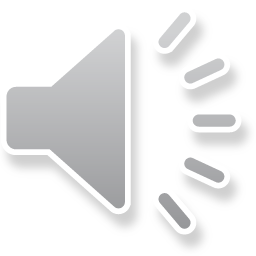 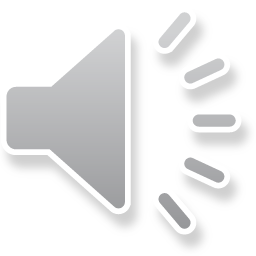 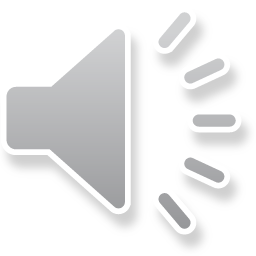 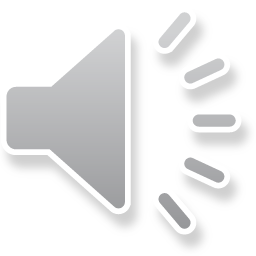 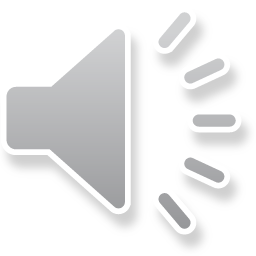 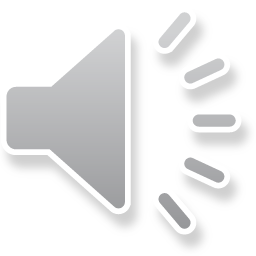 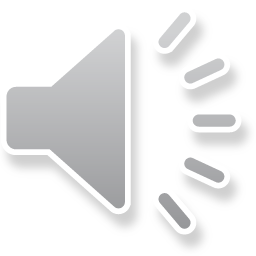 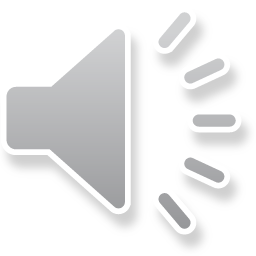 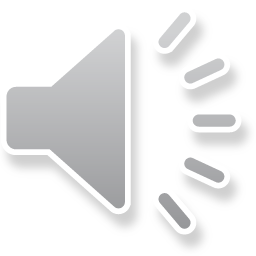 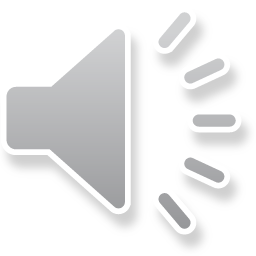 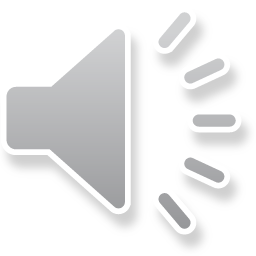 最不自然，最不具代表性
最自然，最具代表性
[Speaker Notes: Put the stimuli in a box: get the same order for all participants
First listen to your order – if you’re satisfied, you can move on]
练习已结束
请点击继续
正式实验即将开始
请点击继续
请再次聆听你对所有声音的排列，确认排列无误之后再点击继续。
点击以继续
提示：
请点击黑框里的声音图标，然后拖动到下方的画布上。水平线的左端表示这个声音对这个声调最不具代表性，右端表示最具代表性。
图标之间的纵向位置与该声音是否自然或者典型无关
图标的颜色和声调无关
请注意聆听声音本身
你可以重叠放置图标
请充分利用画布上的空间
注意：请在此写下你排列这些声音的依据和策略
请详细告诉我们你是如何排列这些声音的。请依次描述你分组的方法及原因。例如，“从左往右，第一组的声音听起来……，因为……”
一声
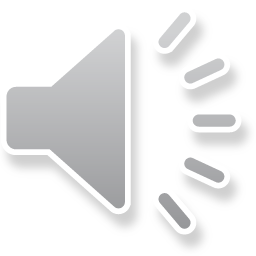 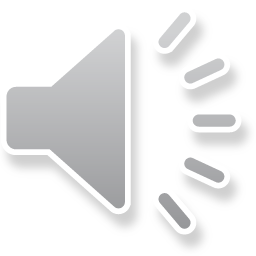 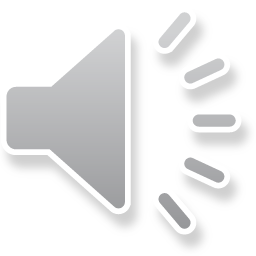 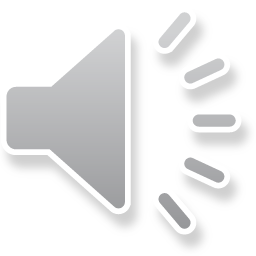 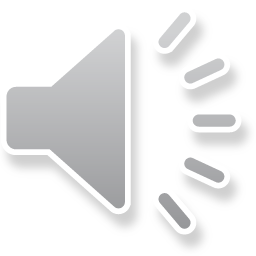 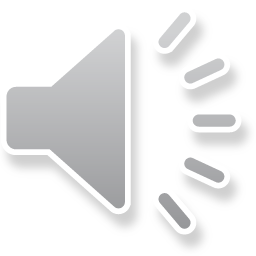 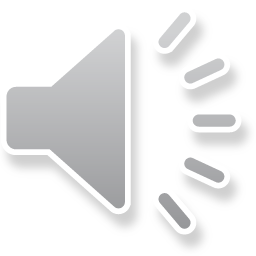 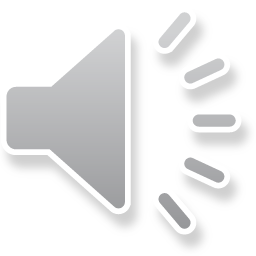 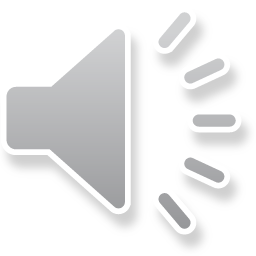 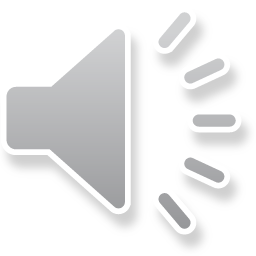 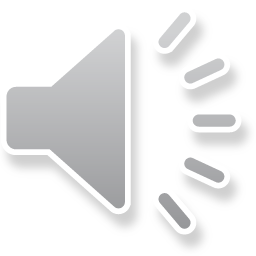 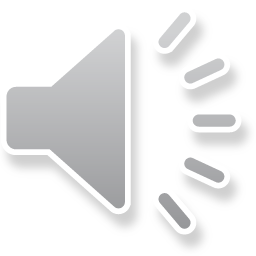 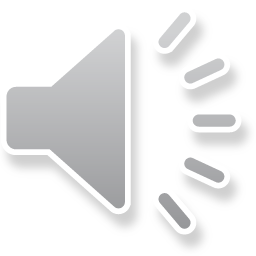 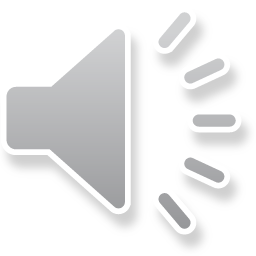 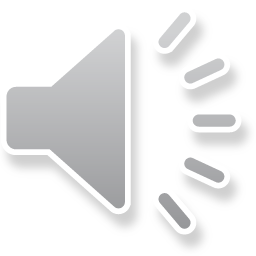 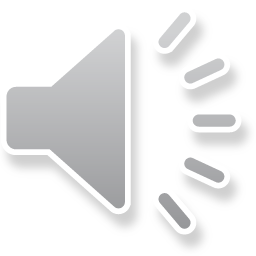 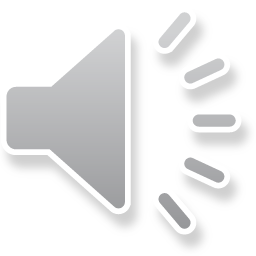 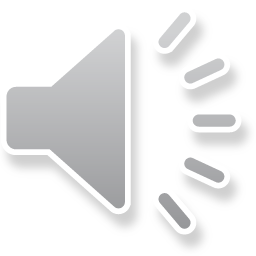 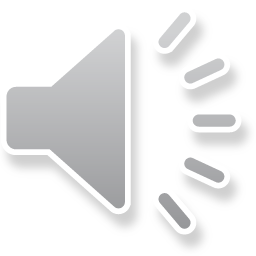 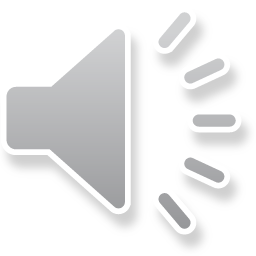 最不自然，最不具代表性
最自然，最具代表性
[Speaker Notes: Put the stimuli in a box: get the same order for all participants
First listen to your order – if you’re satisfied, you can move on]
下一组
请再次聆听你对所有声音的排列，确认排列无误之后再点击继续。
点击以继续
提示：
请点击黑框里的声音图标，然后拖动到下方的画布上。水平线的左端表示这个声音对这个声调最不具代表性，右端表示最具代表性。
图标之间的纵向位置与该声音是否自然或者典型无关
图标的颜色和声调无关
请注意聆听声音本身
你可以重叠放置图标
请充分利用画布上的空间
注意：请在此写下你排列这些声音的依据和策略
请详细告诉我们你是如何排列这些声音的。请依次描述你分组的方法及原因。例如，“从左往右，第一组的声音听起来……，因为……”
二声
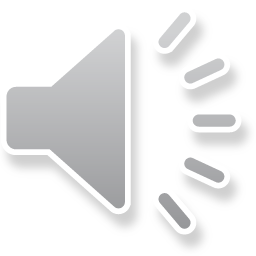 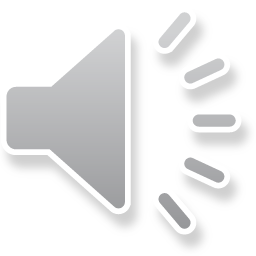 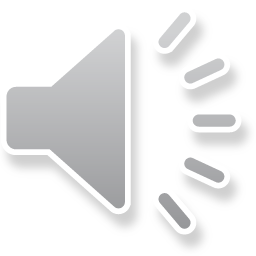 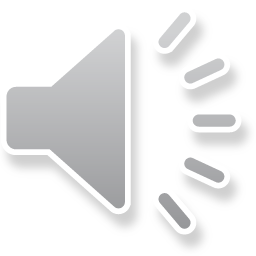 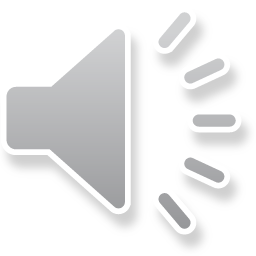 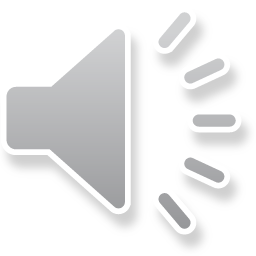 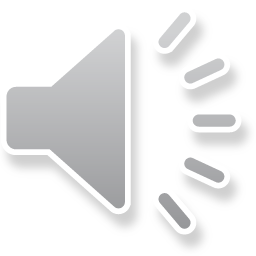 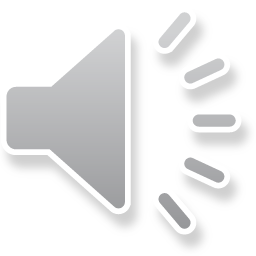 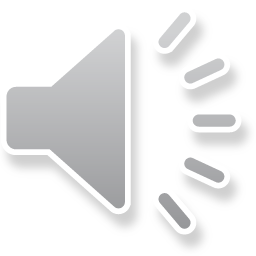 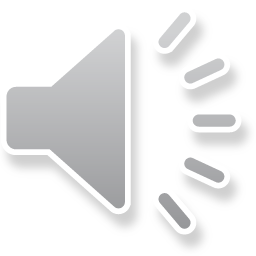 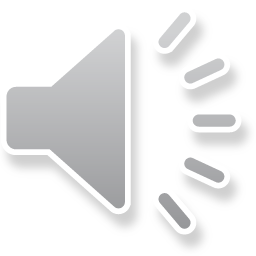 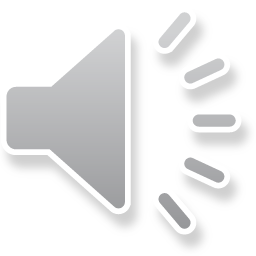 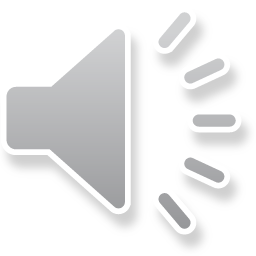 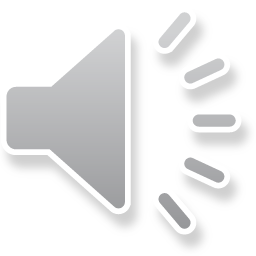 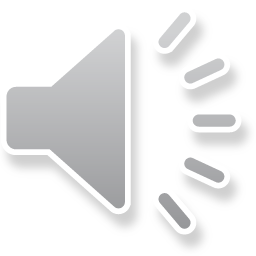 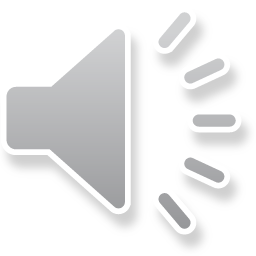 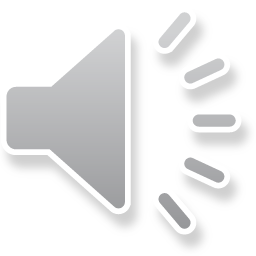 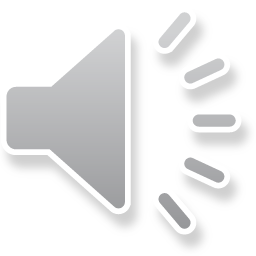 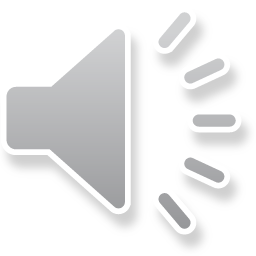 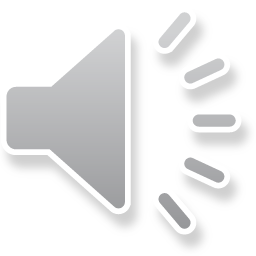 最不自然，最不具代表性
最自然，最具代表性
[Speaker Notes: Put the stimuli in a box: get the same order for all participants
First listen to your order – if you’re satisfied, you can move on]
下一组
请再次聆听你对所有声音的排列，确认排列无误之后再点击继续。
点击以继续
提示：
请点击黑框里的声音图标，然后拖动到下方的画布上。水平线的左端表示这个声音对这个声调最不具代表性，右端表示最具代表性。
图标之间的纵向位置与该声音是否自然或者典型无关
图标的颜色和声调无关
请注意聆听声音本身
你可以重叠放置图标
请充分利用画布上的空间
注意：请在此写下你排列这些声音的依据和策略
请详细告诉我们你是如何排列这些声音的。请依次描述你分组的方法及原因。例如，“从左往右，第一组的声音听起来……，因为……”
三声
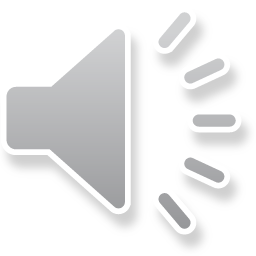 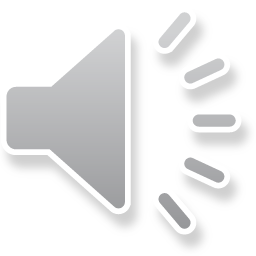 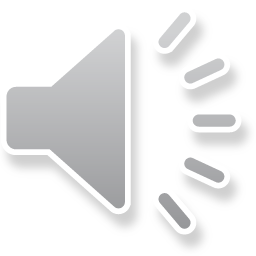 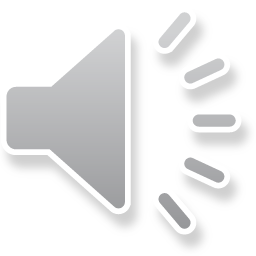 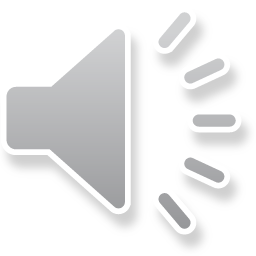 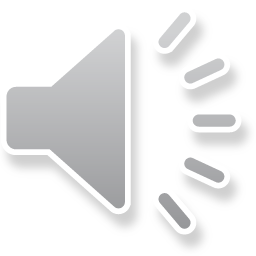 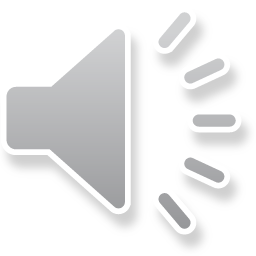 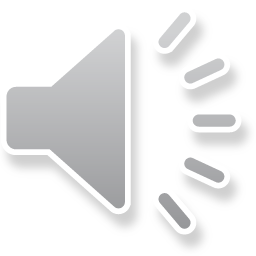 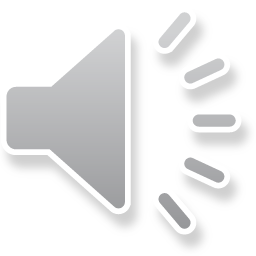 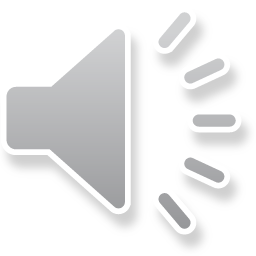 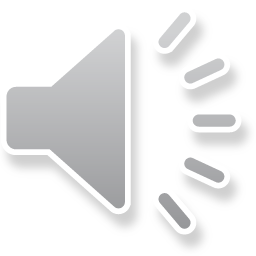 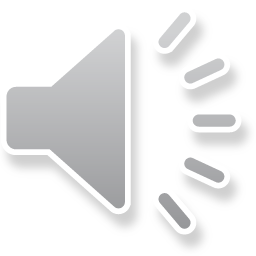 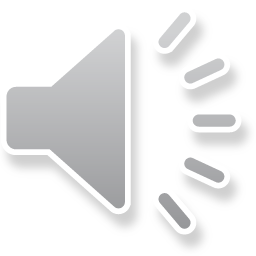 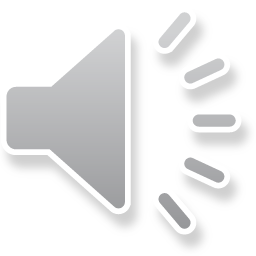 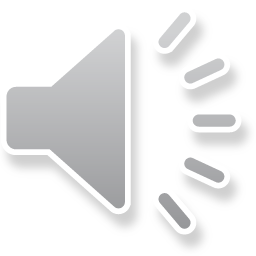 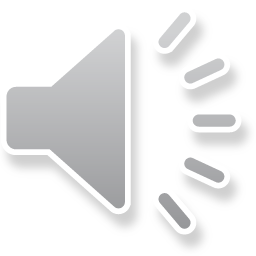 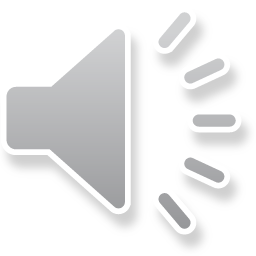 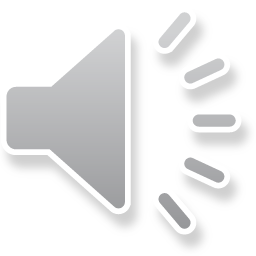 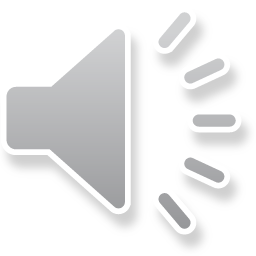 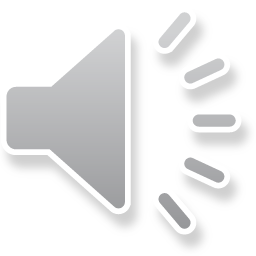 最不自然，最不具代表性
最自然，最具代表性
[Speaker Notes: Put the stimuli in a box: get the same order for all participants
First listen to your order – if you’re satisfied, you can move on]
下一组
请再次聆听你对所有声音的排列，确认排列无误之后再点击继续。
点击以继续
提示：
请点击黑框里的声音图标，然后拖动到下方的画布上。水平线的左端表示这个声音对这个声调最不具代表性，右端表示最具代表性。
图标之间的纵向位置与该声音是否自然或者典型无关
图标的颜色和声调无关
请注意聆听声音本身
你可以重叠放置图标
请充分利用画布上的空间
注意：请在此写下你排列这些声音的依据和策略
请详细告诉我们你是如何排列这些声音的。请依次描述你分组的方法及原因。例如，“从左往右，第一组的声音听起来……，因为……”
四声
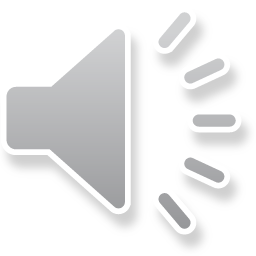 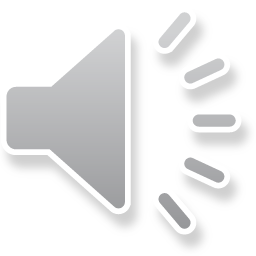 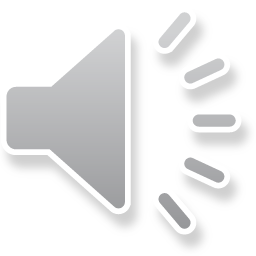 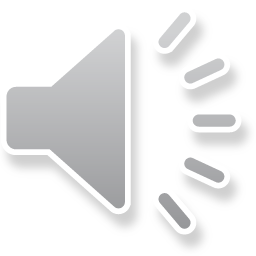 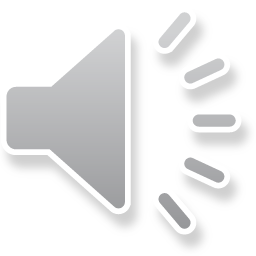 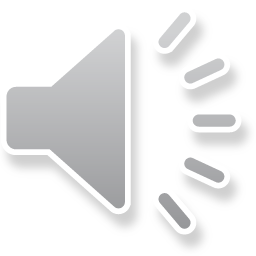 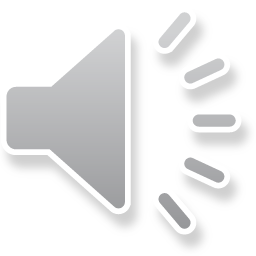 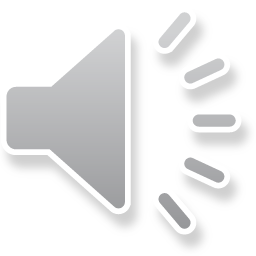 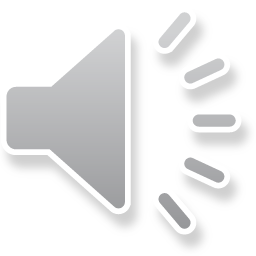 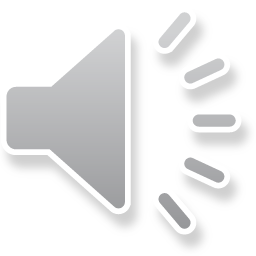 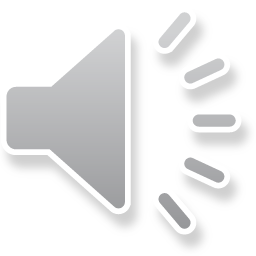 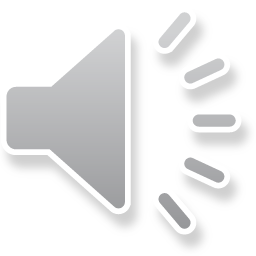 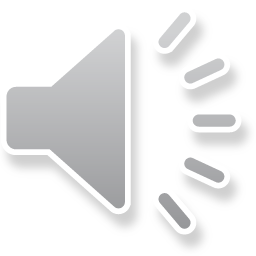 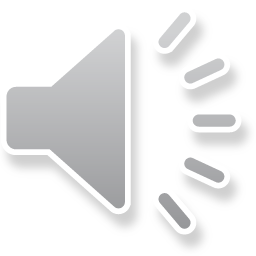 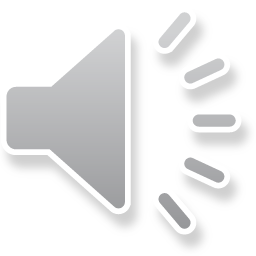 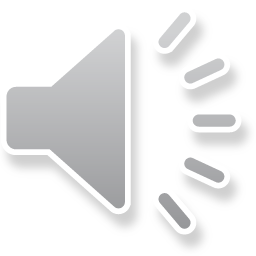 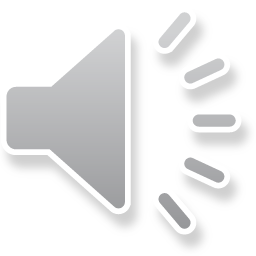 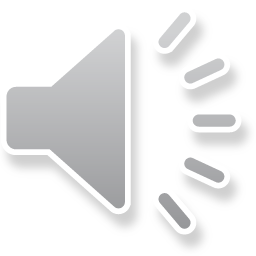 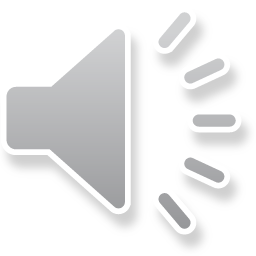 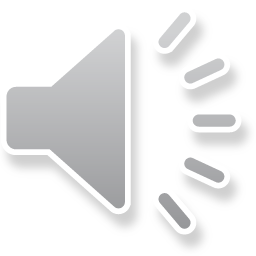 最不自然，最不具代表性
最自然，最具代表性
[Speaker Notes: Put the stimuli in a box: get the same order for all participants
First listen to your order – if you’re satisfied, you can move on]
请完成下面的调查问卷
请点击继续
调查问卷
年龄
性别

你认为这个实验是关于什么的？
你是否在实验中发现一些规律？
你是否在回答问题的过程中改变了回答的策略？如果是，你改变了什么？
你对这个实验还有什么意见和建议？
感谢你的参与！